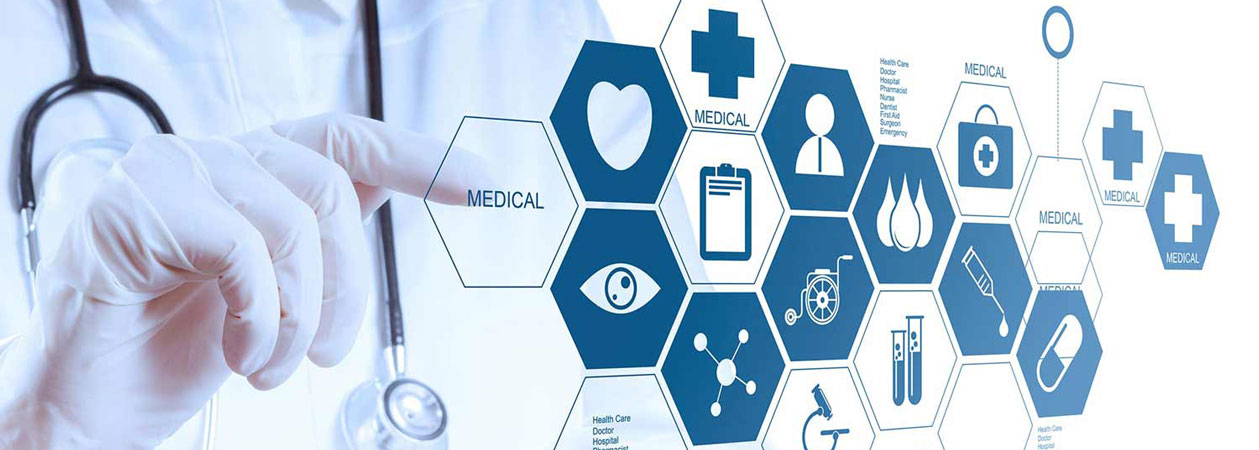 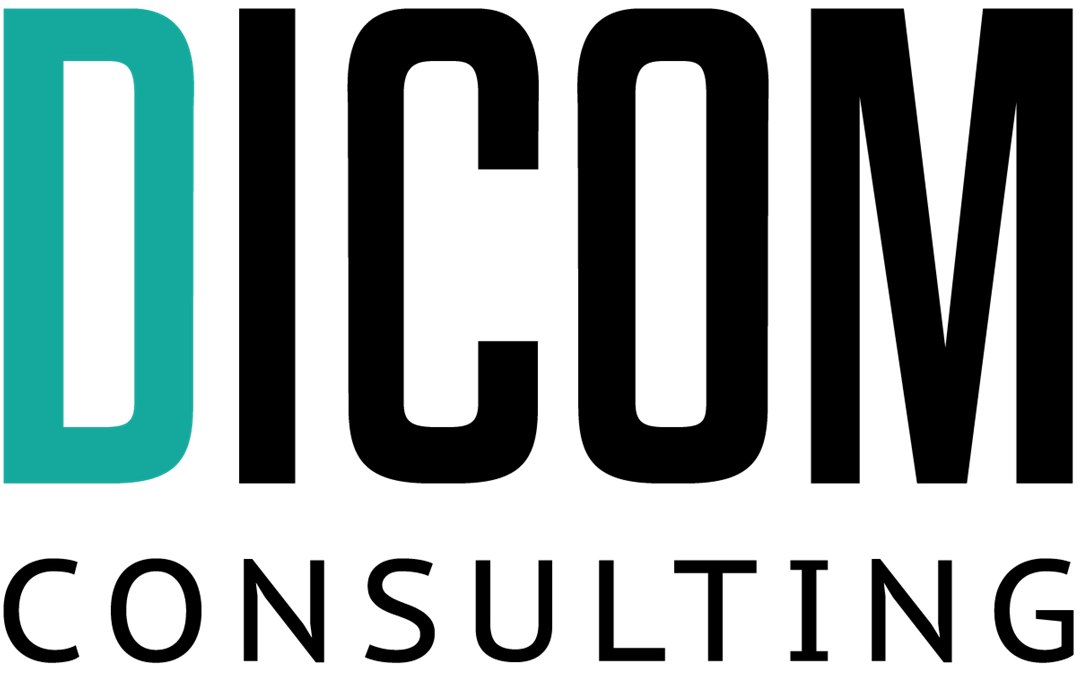 Корпоративная медицина:не хочешь – заставим!Вячеслав Кадников, генеральный директор, DICOM Consulting
1
Зачем корпоративная медицина врачебно-айтишному сообществу?
Первая волна автоматизации здравоохранения в России обошлась без пациентов – государство и медики как-то сформулировали задачи, а айтишники их как-то реализовали;
Вторая волна (телемедицина «врач-пациент», дистанционный мониторинг) без пациента уже не обойдется, но желание пациентов участвовать крайне невелико, да и учитывать их интересы пока не научились;
Заставить человека заботиться о своем здоровье сложно, а вот заставить пройти предрейсовый/предсменный/периодический медосмотр – вполне реально;
Увеличение объема таких услуг даст желанное расширение объема задач как медикам, так и айтишникам;
Да еще и заплатит за это не государство, а бездонный карман капиталиста. Отлично!
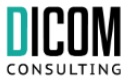 Зачем корпоративная медицина бизнесу?
Безопасность! Сотрудник в адекватном физическом и психологическом состоянии с гораздо меньшей вероятностью устроит техногенную аварию, сломает дорогое оборудование, навредит себе, другим людям и окружающей среде.
Здоровый сотрудник работает эффективнее – утверждение бесспорное, но экономический расчет корреляции очень труден;
За что-то государство может наказать – профзаболевания, производственный травматизм;
За что-то государство может поощрить – компенсация затрат от СФР;
Лояльность сотрудников, социальная ответственность – раздел в годовом отчете акционерам или 10 минут в рассказе директора губернатору после осмотра цехов.
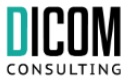 Предрейсовый/предсменный осмотр – горячая тема 2023 года
Простая задача – быстро оценить, способен ли сотрудник СЕГОДНЯ выполнять свои рабочие обязанности;
Большие плюсы – широкий охват, обязательность, а с недавних пор – полноценная возможность использования телемедицинских технологий;
Большие минусы – скудный перечень собираемой информации, малое время на проведение осмотра, формальное отношение работодателя;
Построить мостик от безопасности труда к медицине очень сложно – в текущих условиях возможна только фиксация гипертоников и отслеживание всплесков инфекционных заболеваний.
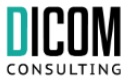 Предрейсовый/предсменный осмотр – что можно и нужно делать лучше
Расширять перечень собираемых показателей, не сильно увеличивая время осмотра – задача класса «больших семь шапок из овцы», но тем не менее реальная (расширенная тонометрия, использование комплексных опросников по симптомам)
Массово внедрять автоматизированный дистанционный осмотр – только так уйдем от формального подхода;
Не забывать о психофизиологическом осмотре – для рабочего процесса зачастую опаснее не повышенное давление или пульс, а запредельный уровень усталости, стресса, агрессии, нервозности сотрудника.
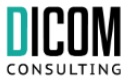 примеры Методов оценки психофизиологического состояния сотрудника
Метод вариационной кардиоинтервалометрии, позволяющий оценить уровень функционального состояния тестируемого сотрудника и выявить опасные состояния, характеризующие перенапряжение или истощение регуляторных механизмов – разработка Р.М. Баевского;
Тест простой или сложной зрительно-моторной реакции, построенный на основе анализа параметров выполнения заданий (быстроты, безошибочности и стабильности реакций) на предъявляемые зрительные стимулы;
Метод анализа виброизображения, научной основой для которого является вестибулярно-эмоциональный рефлекс (ВЭР) – разработка НИИ «Электрон» (Санкт-Петербург) и В.А. Минкина.
здравпункт
При правильном подходе к организации здравпункта на предприятии он способен стать ключевым звеном системы здравоохранения в стране;
На данный момент при формальном подходе функции здравпункта ограничены проведением предрейсовых/предсменных осмотров и помощью сотрудникам в экстренных случаях;
Все концептуальные и практические улучшения, о которых говорят применительно к ФАПам, в полной мере относятся и к здравпункту на предприятии;
При этом, как мы помним, заставить человека пойти в ФАП нельзя, а на здравпункт – можно.
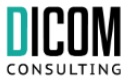 Периодический осмотр
При правильном подходе, опять-таки, с лихвой заменяет ту диспансеризацию, которую государство уговаривает всех нас проходить каждый год;
И опять можно заставить человека ее пройти!
Ключевая проблема, требующая решения – единая автоматизированная система сбора результатов ПМО и интеграция с ЭМК (если, конечно, она появится в полноценном виде).
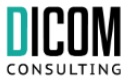 Отношение пациентов/сотрудников
БИ: Я ж не глотал, поэтому я лучше себя чувствую.
КВС: В жизни не пойду больше, попробуйте заставить меня. Не имеете права, б***, когда наши космические корабли бороздят просторы мирового океана, заставить глотать эту х*** ради эксперимента, мы вам платим здоровьем, вам хочется посмотреть, б***, полюбоваться, вот х***. Нашли, б***, клоунов.Э: 4 года глотал.КВС: Все врачи п*** елы-палы, мучают нас. Здоровых пацанов, да?Э: Да.
Переговоры экипажа рейса ПЛ-612 22 августа 2006 года,
за 20 минут до катастрофы
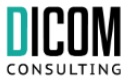 Итого, корпоративная медицина:
Может решить задачу организации взаимодействия пациента с врачом;
Может служить инструментом сбора широкого спектра данных о состоянии здоровья;
Может участвовать в долговременном наблюдении за состоянием здоровья человека;
Может хорошо загрузить работой врачебное и айтишное сообщество.

Надо заниматься!
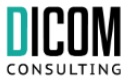 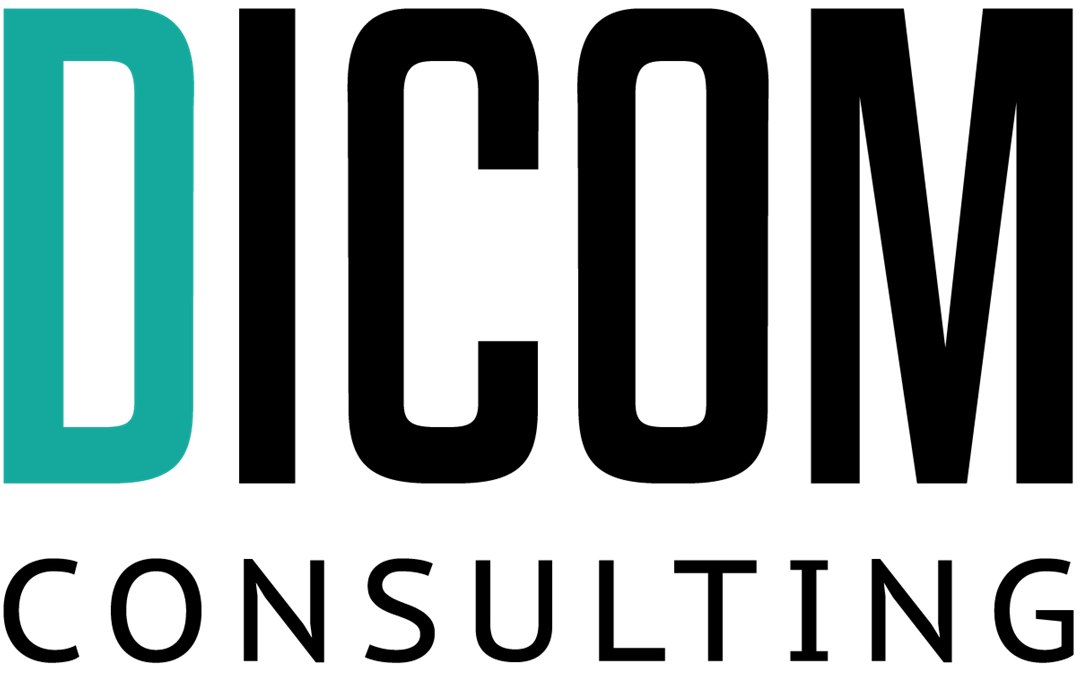 Вячеслав Кадников,
генеральный директор,
DICOM Consulting
Москва, пр-т Вернадского, 6
Казань, Спартаковская, 23
v.kadnikov@dicoming.ru